Small Sea Changes: Big Coastal Impacts
Port of NY & NJ Sandy 2012
April 22, 2014
Dennis Lombardi, Deputy Director, Port Commerce Department
The Port Authority of NY & NJ
Bi-State Agency created through a compact between the States of New York and New Jersey and approved by an Act of the US Congress on April 20, 1921. 

The First and only State Agency of its kind in the country.
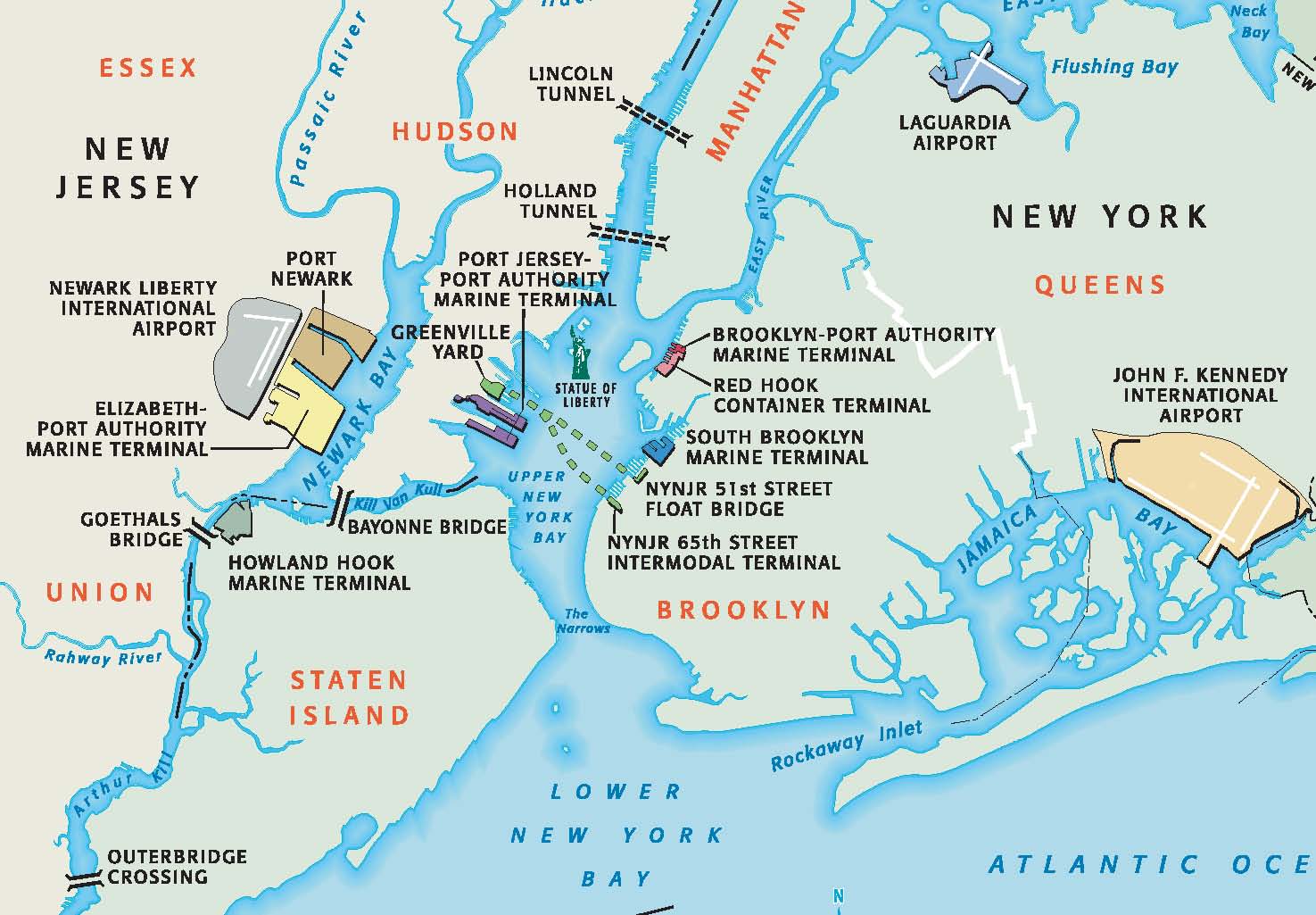 Sandy was Unique
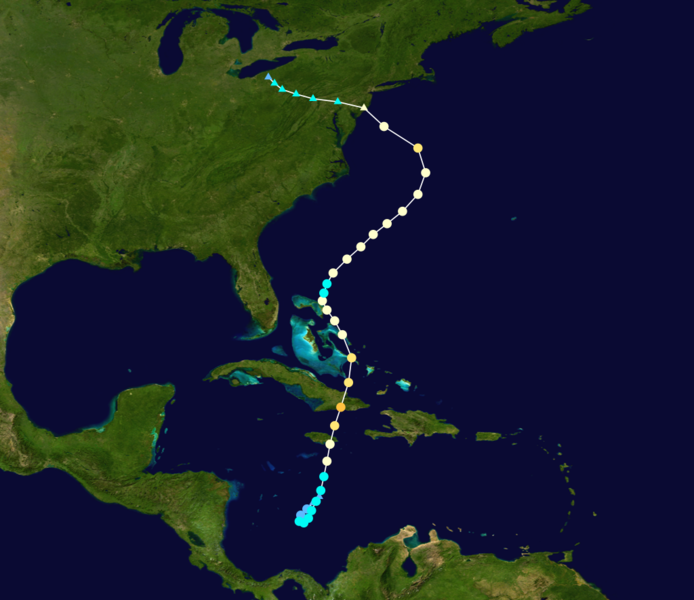 Took a dramatic left turn
  Mixed with a frontal system
  Hit just North of Atlantic City NJ as a post-tropical cyclone with hurricane force winds
  Came very late in the season
Sandy was Unique
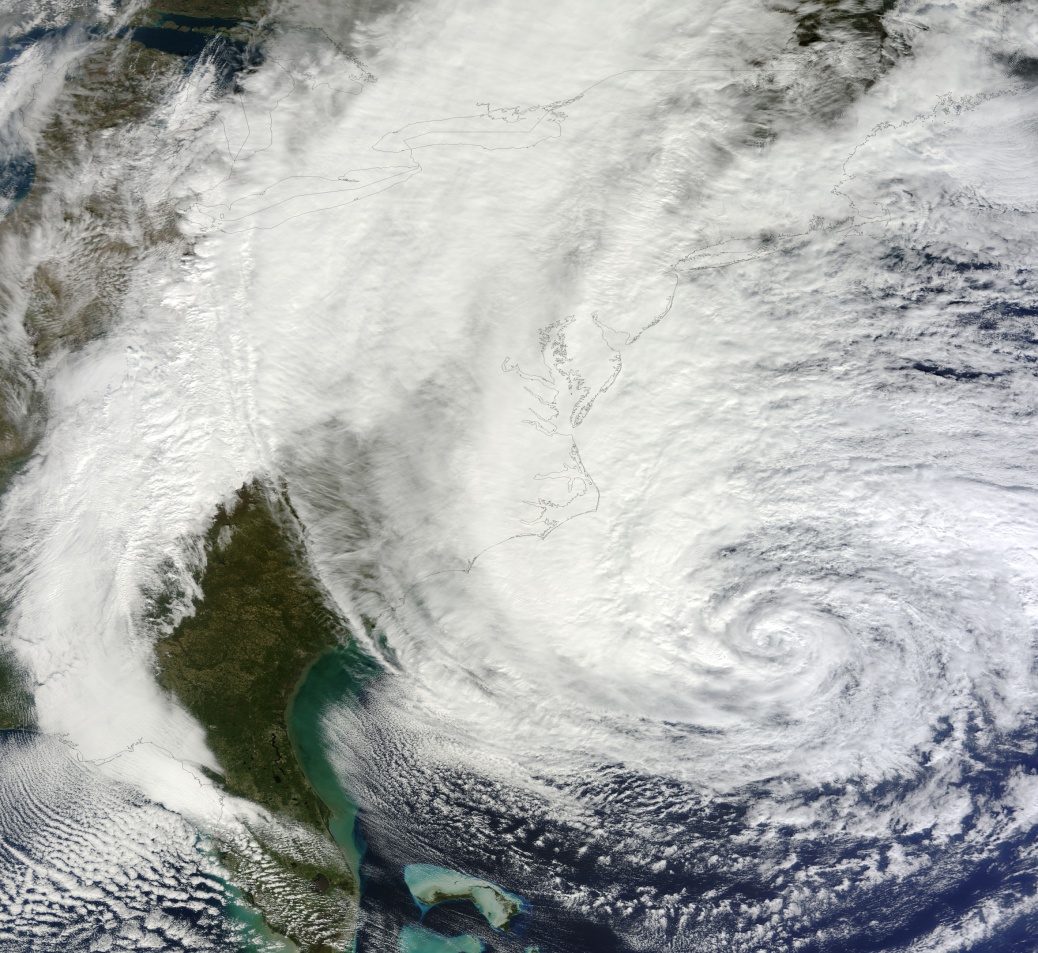 Largest Atlantic storm in history
  1,100miles across affecting 24 states
  Peak storm surge occurred at high tide and created a 13.8 ft water level rise
  Did over $75B in damage in the region
Preparation
Notification to tenants began Thursday, Oct. 25
PA Emergency Operations Center activated on Sunday Oct. 28
Until Sunday, Oct. 28th, there was a false sense of security
Oct. 28 National Weather Service briefing indicated surge of 6-11’ above normal high tide
Closed the Port by 2359 hours
Closed and Secured the Port
Mon., Oct 29 – 2000 hours --- NOAA reported winds @ 80-90 mph; surge 13 -14’.
During the Storm
Not much could be done
Keep staff safe
Ride out the storm
Sandy’s Aftermath
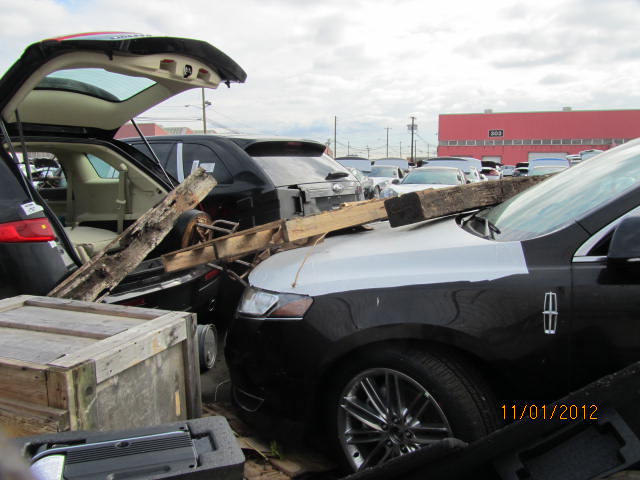 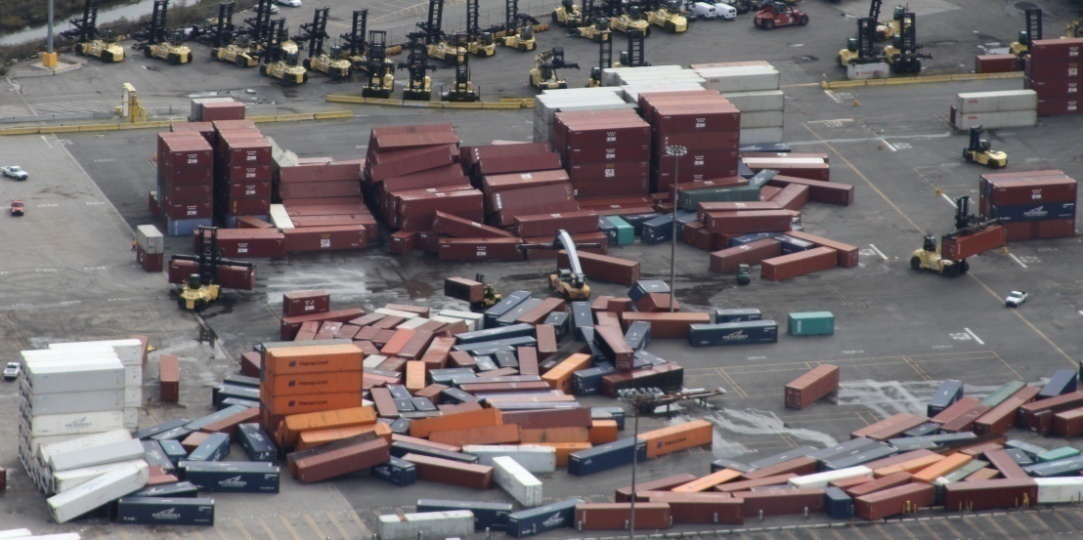 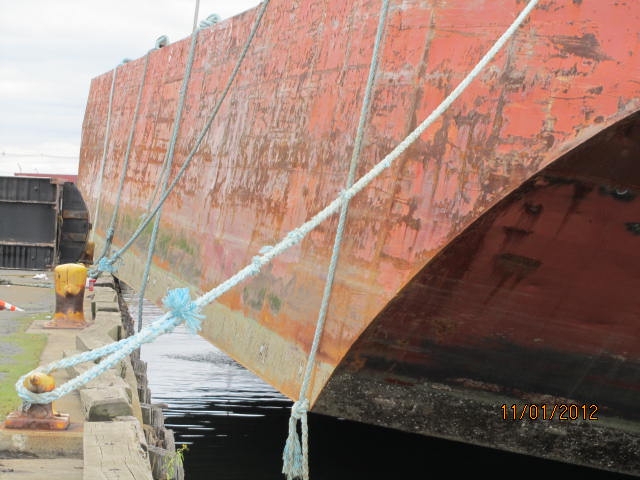 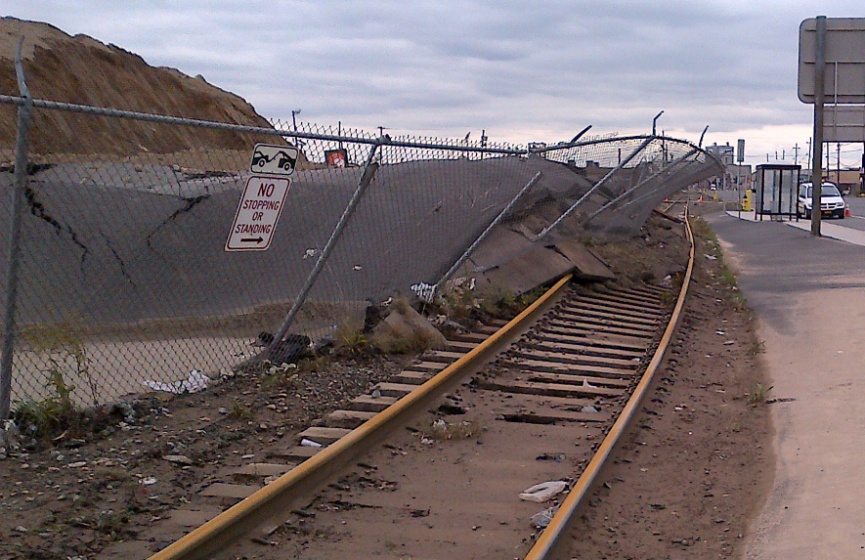 Damages Incurred
Extensive infrastructure damage

Cargo impacts

Cruise Passenger Auto Damages

 Ancillary Effects
Container Terminals
Crane Wheel Motor Housings
Typical Fence Line Damage
Red Hook Barge “New York” Sitting on Berth 6
Fence / Rail DamagePort Newark
Chassis Took a Huge Hit
Port Drayage Trucks
Auto Damage
The Access Road at Port Jersey
Greenville Yards Jersey City
Rail Car Float Broken in Half
Recovery Timeline
Tues, Oct. 30 - Assessment, response, recovery and restoration begins
Friday, Nov. 2 – USCG re-opens Port to deep draft commercial traffic
Friday, Nov. 2 - First vessel arrival at PA facilities = Brilliance of the Seas at Cape Liberty
Sat. Nov. 3 - Power restored at Elizabeth
Sun. Nov. 4 – Maher / APM work 5 vessels
Mon. Nov. 5 – Truck gates at all container terminals opened for business
Mon./Tues. Nov. 5 & 6 – All remaining container terminals work their first vessels
Estimated Diversions
57 vessels diverted to other US East Coast ports
 Estimated Cargo lost:
Containers = 	25,000
Autos = 		  9,000
 1 cruise ship diverted from PA’s Brooklyn Cruise Terminal to the Manhattan Cruise Terminal.
November 7 Nor’easter
What We Learned
We can do a better job protecting some critical infrastructure  but will not be able to prevent all threats
Fuel and Electrical Power were key to restoration
Keeping all personnel out of harms way until after the storm allowed us to quickly get refocused and response was effective
Communications with other government agencies, tenants and our own work force  was vital 
Effective control over the port by Port Authority Police resulted  in no deaths or serious injuries and no criminal activity during restoration
Hurricane Plans, based on previous sever weather events were useful but needed updating.
What Will We Do Differently
Future builds based on cost-benefit considerations.
Traffic Lights and Street lights essential
Localized power/electric stations essential
Relocate overhead electric lines
Attempt to prevent auto damage / look into vertical parking structures
Protect pump stations and other fire protection systems from flooding
Increasing elevations of port facilities under development – where we can.
What Will We Do Differently
Develop contingency plans for moving goods, supplies and materials
Prioritize and expedite Capital plans
Communication within the region / outside the region:

Pre-stage and/or store more fuel to combat shortages

Work closer with more Federal, State, and Local Agencies

Work with MARAD to obtain a blanket Jones Act waiver that automatically goes into effect during Disaster situations.
Next Steps
Repair, Restore, Replace
Undertake certain mitigation measures now
Take a long term view with Resiliency as our goal
Work with Regional, State and Federal Agencies
Take advantage of outside resources
Establish Agency Steering  Committee
Prioritize projects and integrate into future operating and capital budgets
RESILIENCE
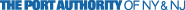 We wish to thank you for your patience as the port recovered from Hurricane Sandy, and express our gratitude to the entire New York and New Jersey port community for its extraordinary effort in bringing this vital resource back on line.